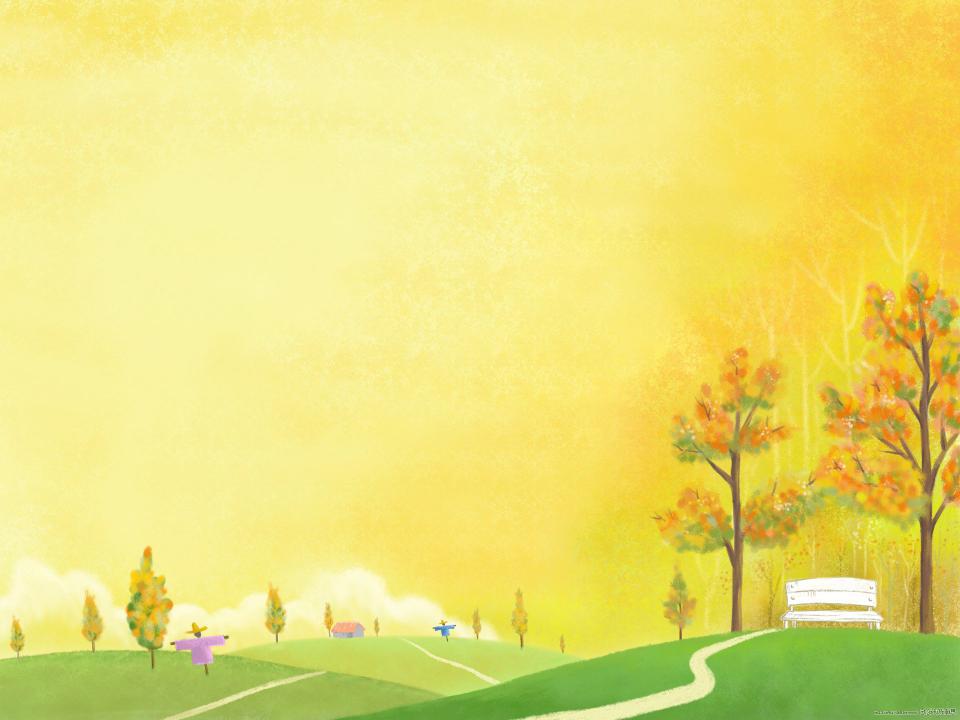 «Подарки осени»

Презентация к НОД
 «Ознакомление с окружающим»
Подготовительная группа
Ребята, а вы любите получать подарки? А дарить? (Ответы детей) А вы знаете, что сейчас время, когда мы получаем подарки от самой природы, от осени…
Как вы думаете, что она нам дарит? (Фрукты, овощи, ягоды)
Посмотрите, какой богатый урожай садоводы собирают к осени…
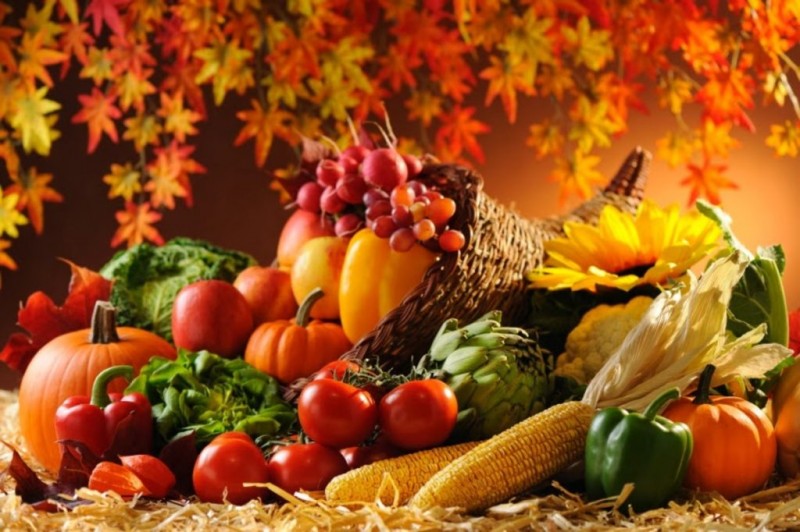 Раньше на Руси (так называлось наше государство) был праздник под названием «Осенины» !
Отмечался в день равноденствия, 21 сентября (когда день равен ночи).
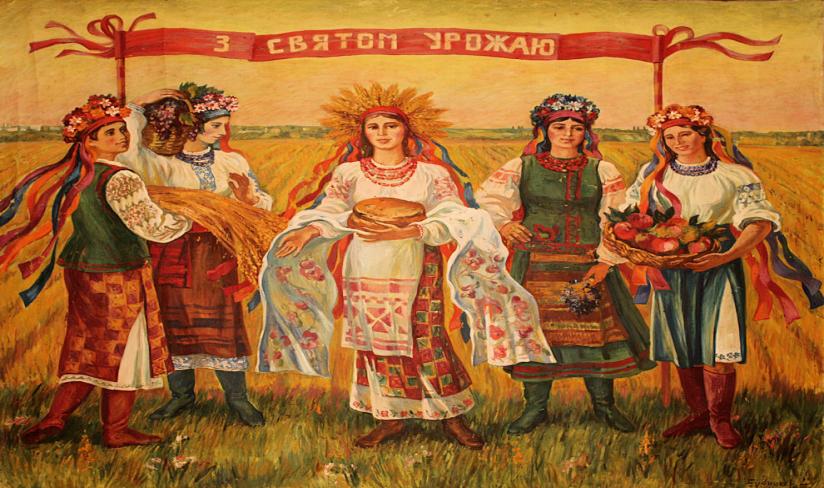 Женщины выходили с овсяным хлебом к реке, водили хороводы и пели песни.
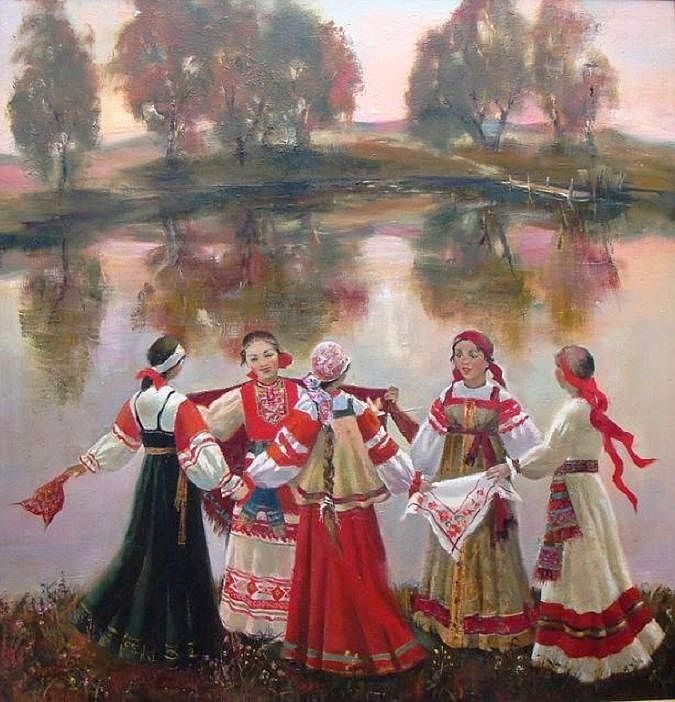 Это был Праздник Урожая, потому что все кладовые и амбары заполнялись запасами на зиму, а на стол готовили угощения. Провожали лето, с радостью встречали осень и окончание всех полевых работ.
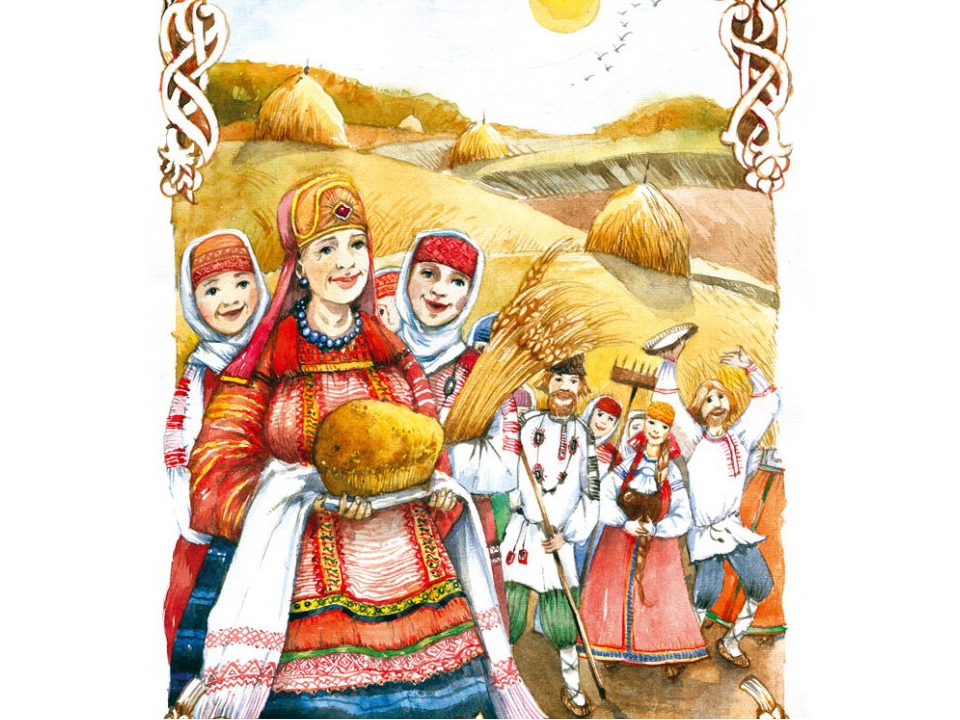 Давайте проверим ваши знания? Вы даете название картинки и говорите к чему относится (овощ, фрукт, ягода, гриб)
Кабачок - овощ
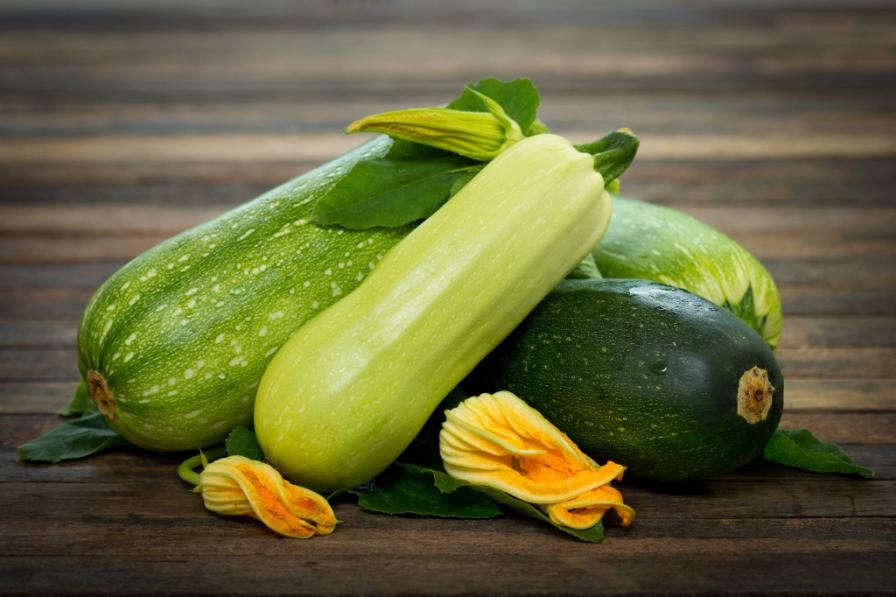 Слива - фрукт
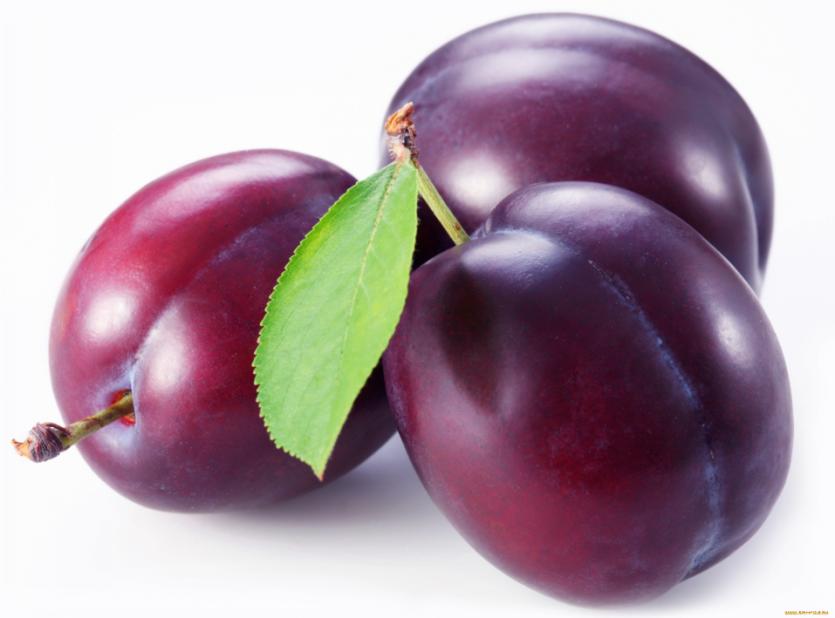 Белый. Гриб.
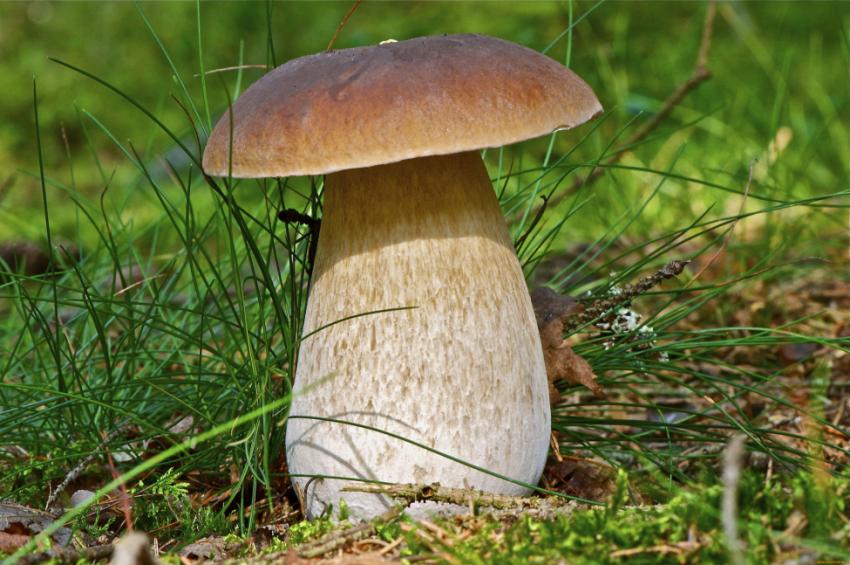 Баклажан – овощ. Но, с точки зрения науки о растениях, это - ягода
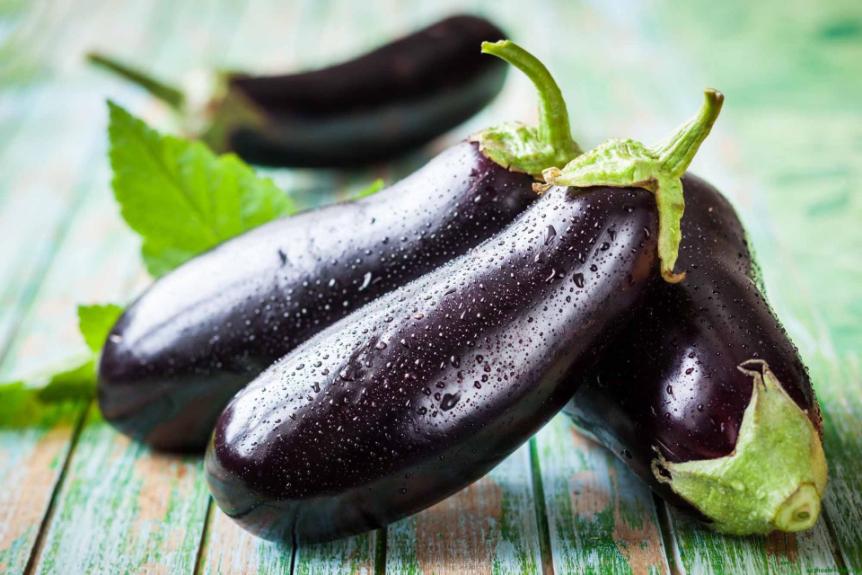 Рябина - ягода
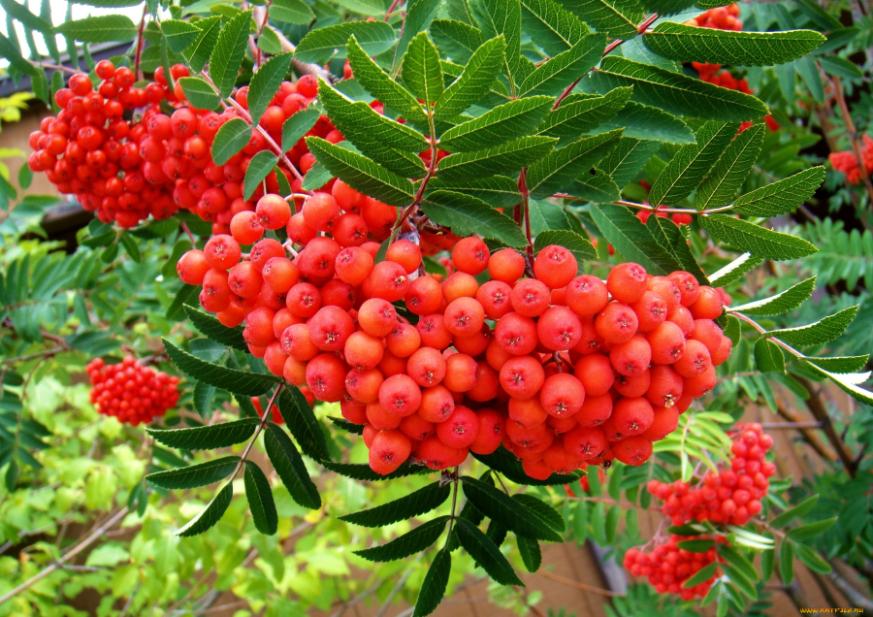 Виноград - ягода
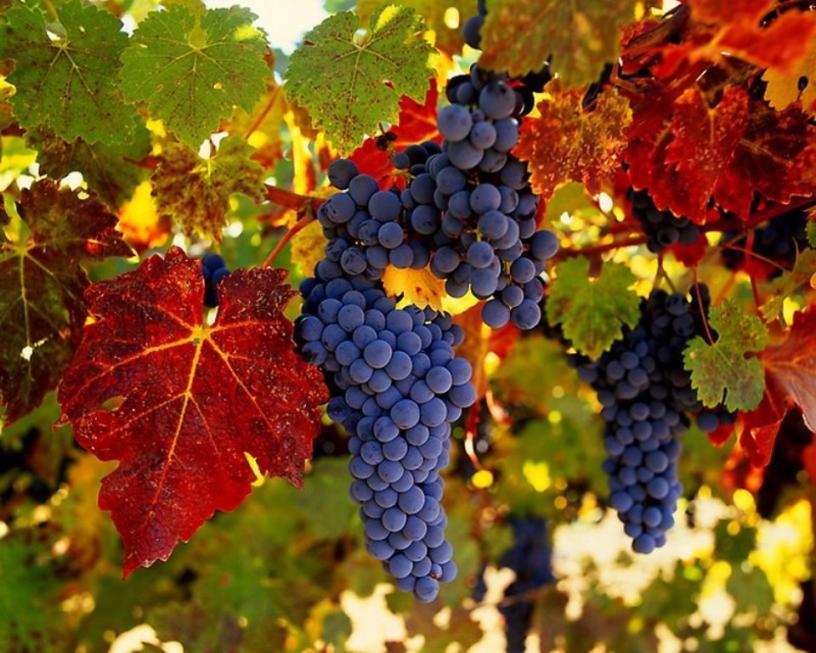 Ребята, но ведь зима длинная…
В холодильниках всё не поместится, а на Руси их, вообще не было! Как же можно продукты сохранить, чтобы они не испортились и в них не завелись микробы? Какие способы хранения продуктов вы знаете? (Ответы детей: закрыть варенье, засолить, засушить…)

Давайте сыграем в игру: «Угадайка».

Что же случилось с этими плодами?
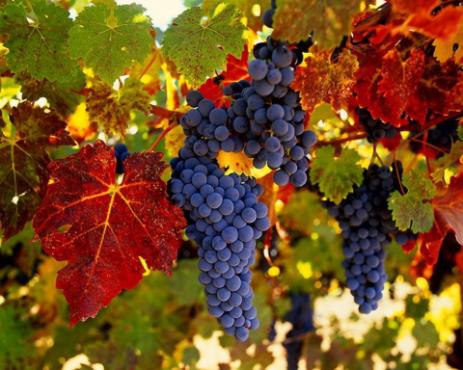 Виноград превратился в ….(изюм). 

Его …(высушили).

Первый способ хранения – сушка или высушивание
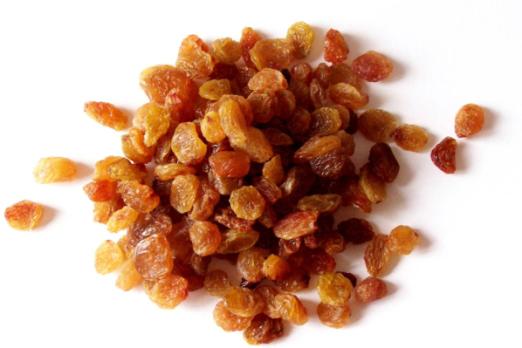 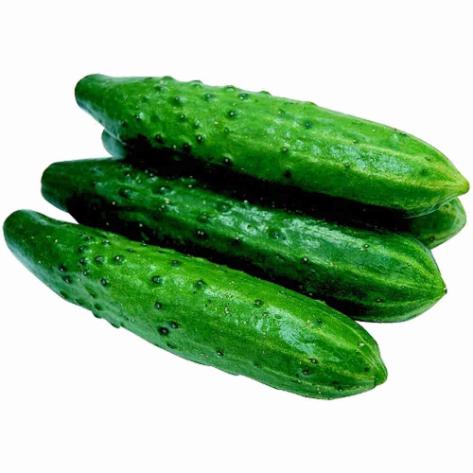 Огурцы были свежие,
 а стали - …..(соленые)
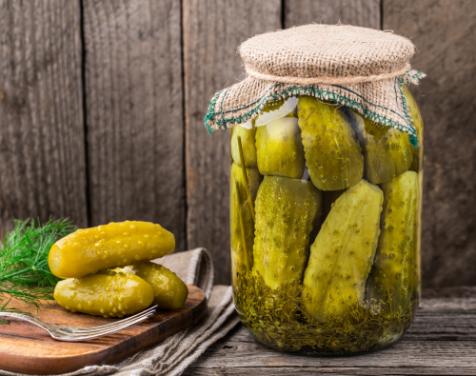 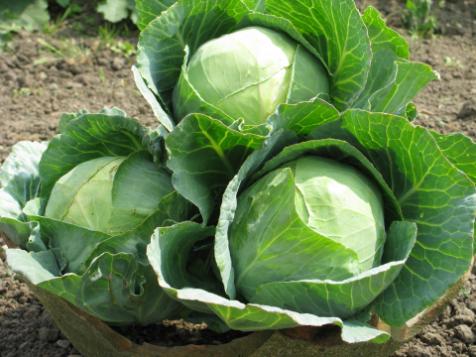 А эту капусту? Правильно – заквасили!
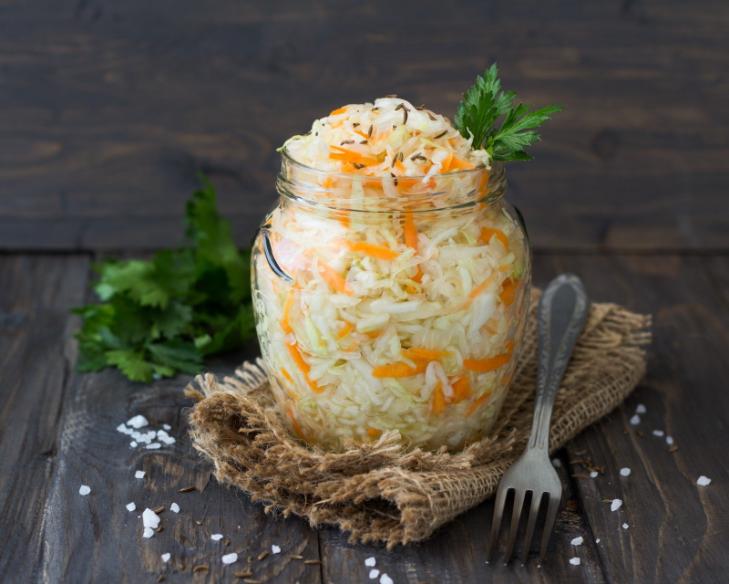 На Руси огурцы и капусту  раньше солили в бочках
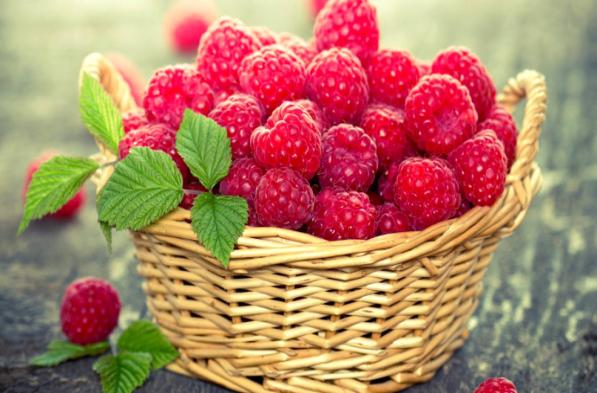 А …(малину) законсервировали с сахаром…
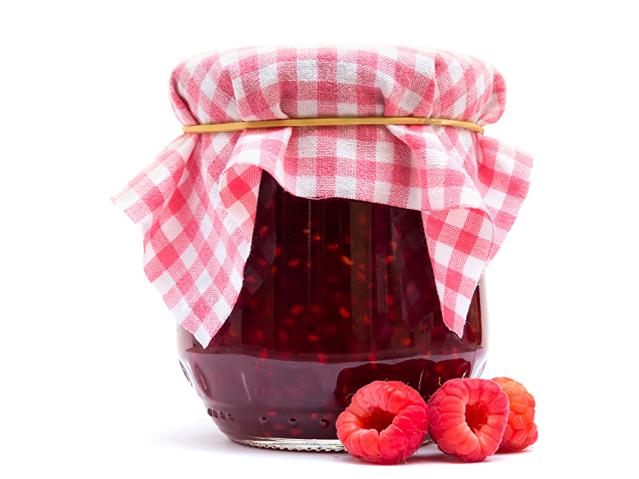 А если дома все же есть морозильная камера, некоторые плоды,  можно …(заморозить).
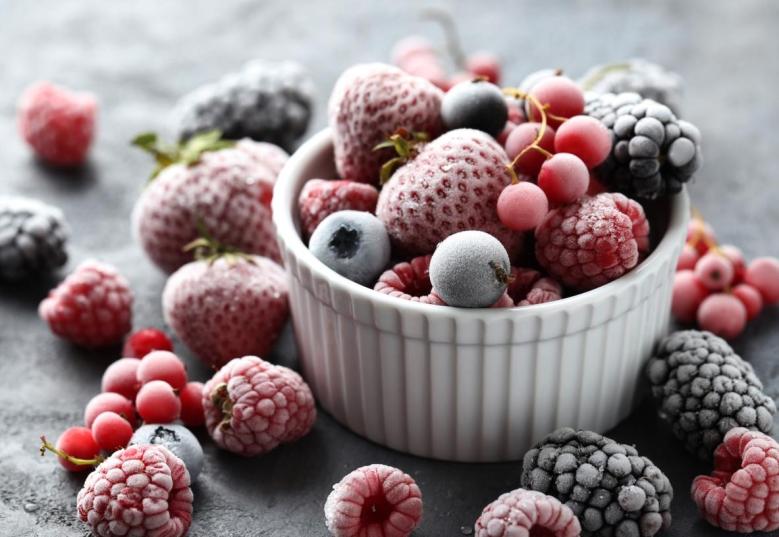 Тем не менее, самые полезные овощи и фрукты – свежие! Но не забывайте их хорошо мыть!
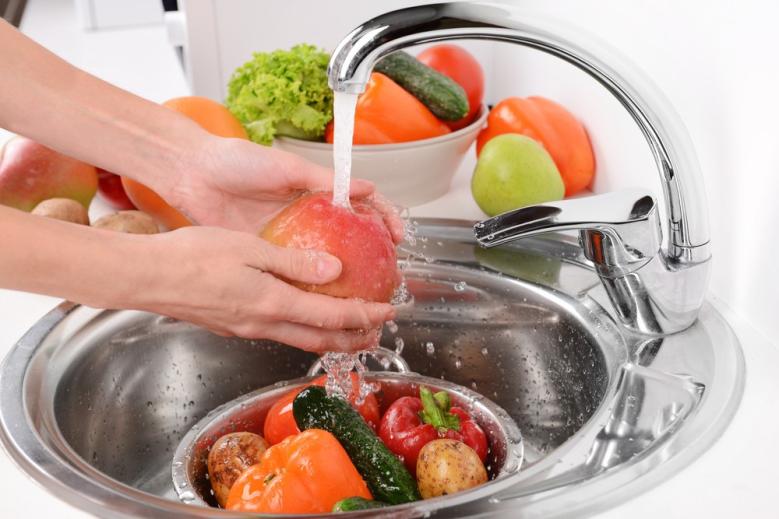 Спасибо !
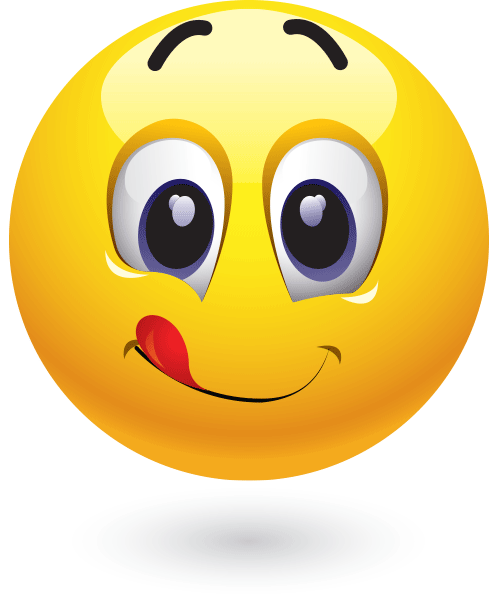 Физминутка про фрукты и овощи 
Раз, два, три, четыре, (Ходьба на месте)Дети овощи учили: (Прыжки на месте)Лук, редиска, кабачок, (Наклоны вправо-влево)Хрен, морковка, чесночок (Хлопки в ладоши)
Овощи Ослик ходит выбирает, (Обвести глазами круг.)Что сначала съесть не знает.Наверху созрела слива,А внизу растет крапива,Слева – свекла, справа – брюква,Слева – тыква, справа – клюква,Снизу – свежая трава,Сверху – сочная ботва.Выбрать ничего не смогИ без сил на землю слег.(Зажмурить глаза, потом поморгать)